GLOBAL ENVIRONMENTAL PROBLEMSunit: 5
Prepared by
ANINDITA CHAKRAVARTY
Major Problems
GLOBAL WARMING
OZONE LAYER DEPLETION
LOSS OF BIO-DIVERSITY
Let us discuss them one by one
GLOBAL WARMING
Global warming is the long-term heating of Earth's climate system observed since the pre-industrial period (between 1850 and 1900) due to human activities, primarily fossil fuel burning, which increases heat-trapping greenhouse gas levels in Earth's atmosphere.

Heat is energy and when you add energy to 
any system changes occur.

Because all systems in the global climate system 
are connected, adding heat energy causes the 
global climate as a whole to change.
Causes of Global Warming
Power Plants: hydroelectric power, nuclear power
Transportation
Farming 
Deforestation
Fertilizers
Oil drilling
Natural Causes: Forest fire, volcanic eruptions
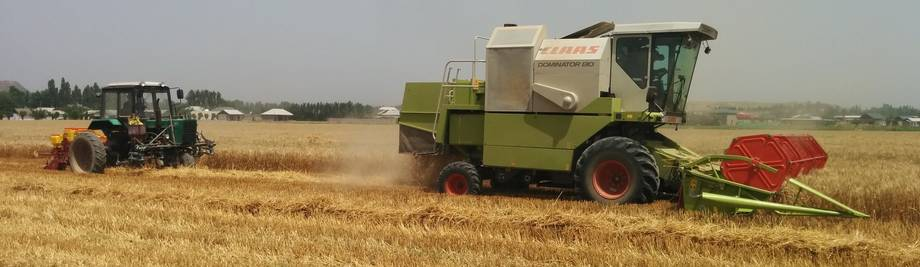 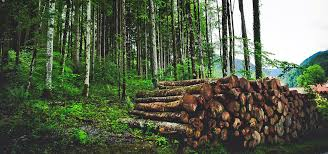 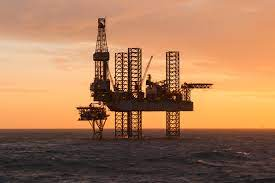 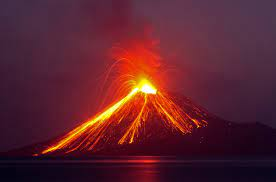 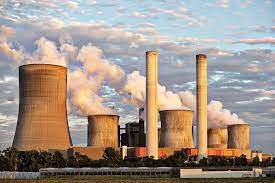 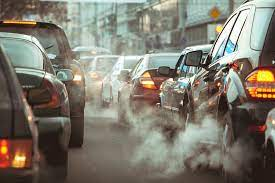 EFFECTS OF GLOBAL WARMING
Melting of Glaciers
Rise in droughts
Diseases
Hurricanes
Rise in sea level
Effects on Agriculture
Disruptions of food chain
Health risk
Animal Extinction
Economic collapse
Poor Air Quality
Human Extinction
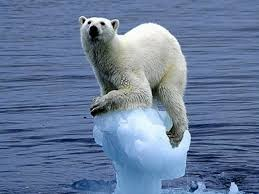 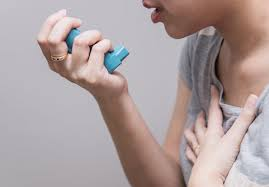 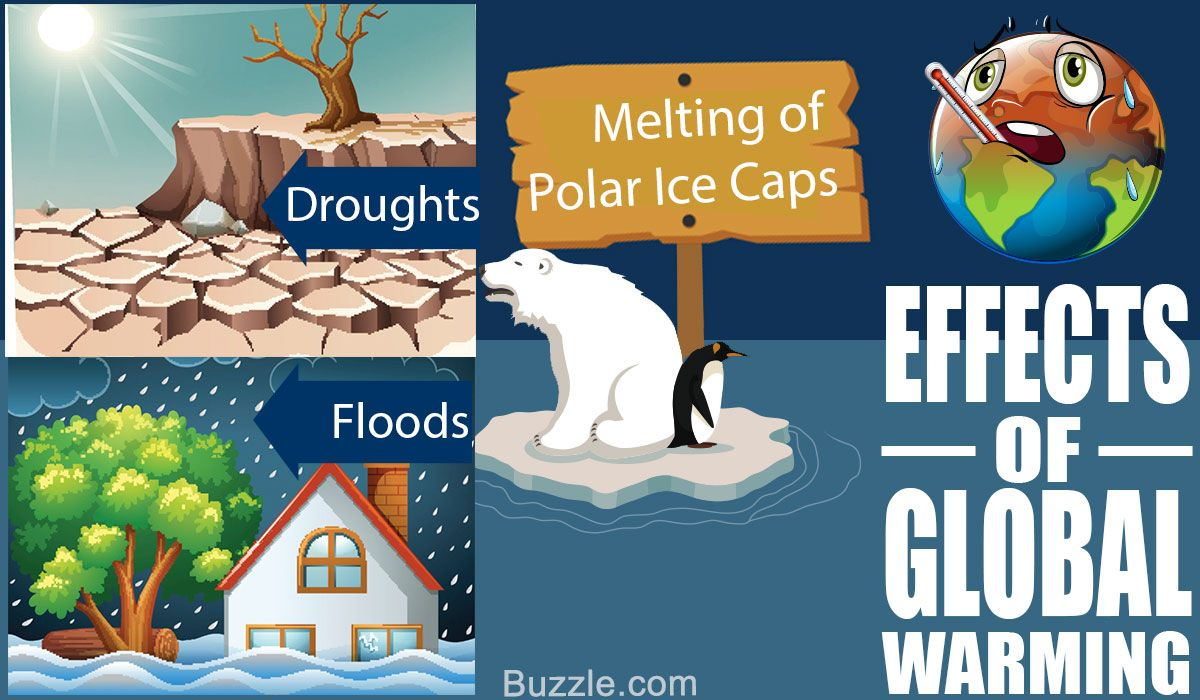 Reduce waste
Turn of electronic devices
Use clean fuel
Save energy
Plant a tree
Plant a vegetable garden
Conserve water
Spread awareness
Drive less
Recycling
Thank you
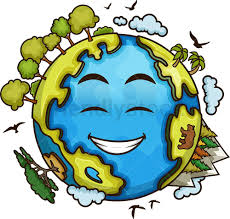